Коватева Юлия Георгиевна, заместитель начальника отдела аналитического и методического обеспечения  ФГБУ «ФИОКО»
Заключительный этап Всероссийской олимпиады  профессионального мастерства в 2017 году: актуальные вопросы организации
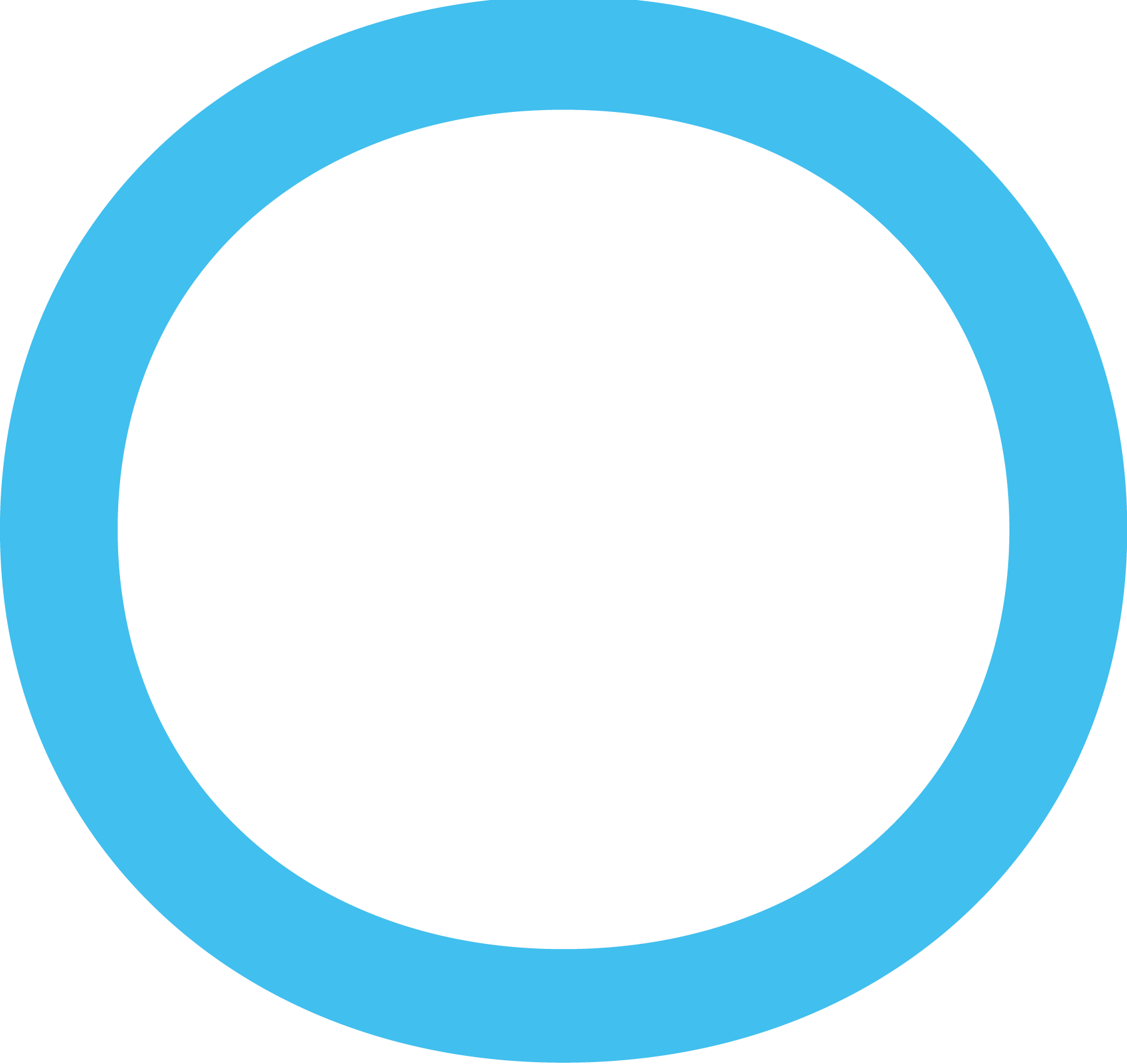 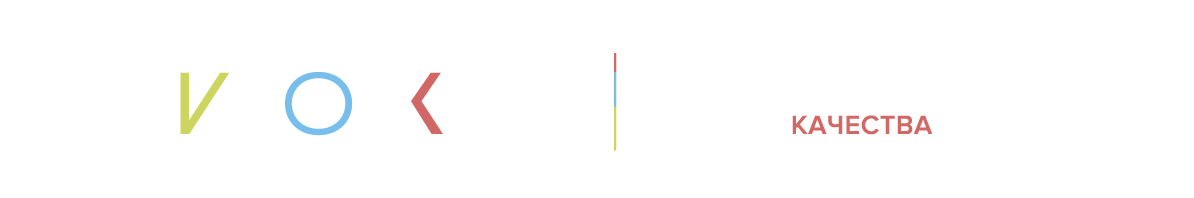 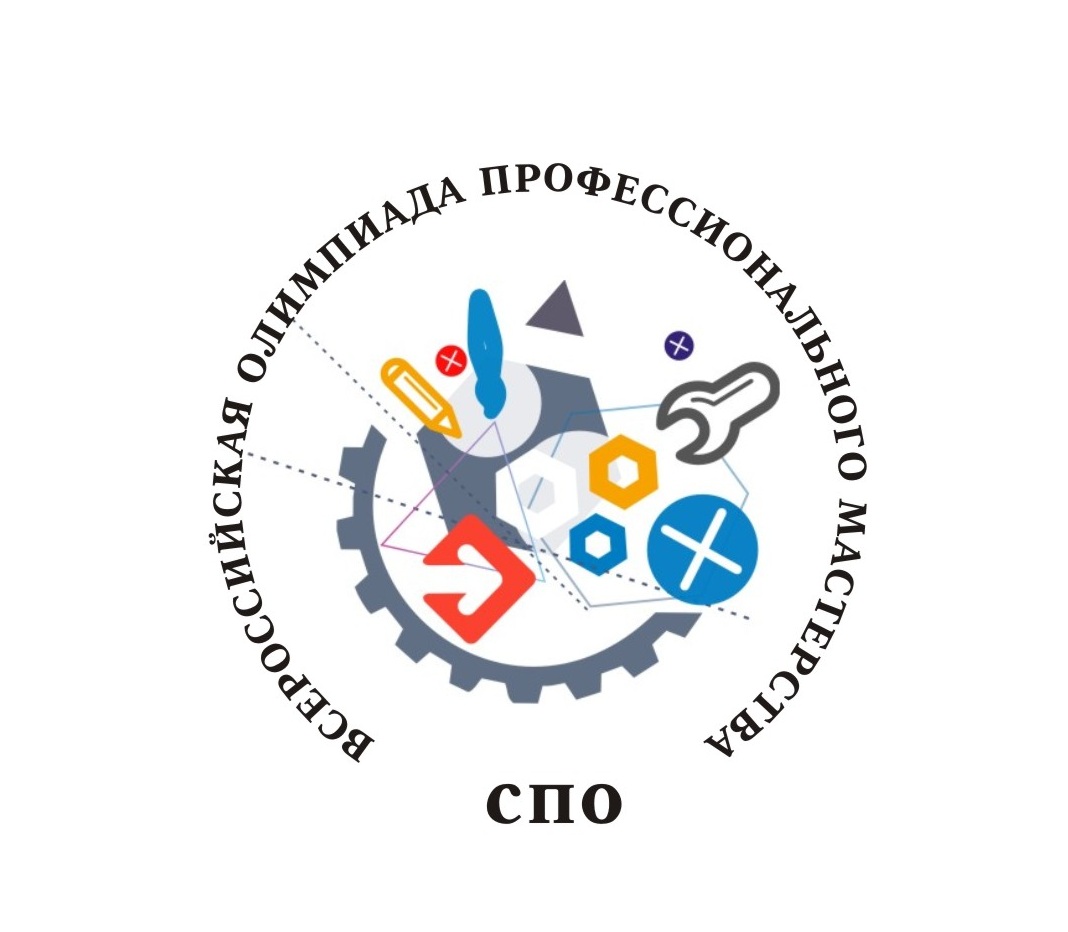 Пункт 1.9. Регламента:
«Проведение этапов Всероссийской олимпиады организуется:
начального этапа – образовательными организациями;
регионального этапа – органами государственной власти субъекта Российской Федерации;
заключительного этапа – Министерством образования и науки Российской Федерации.»
Заключительный этап
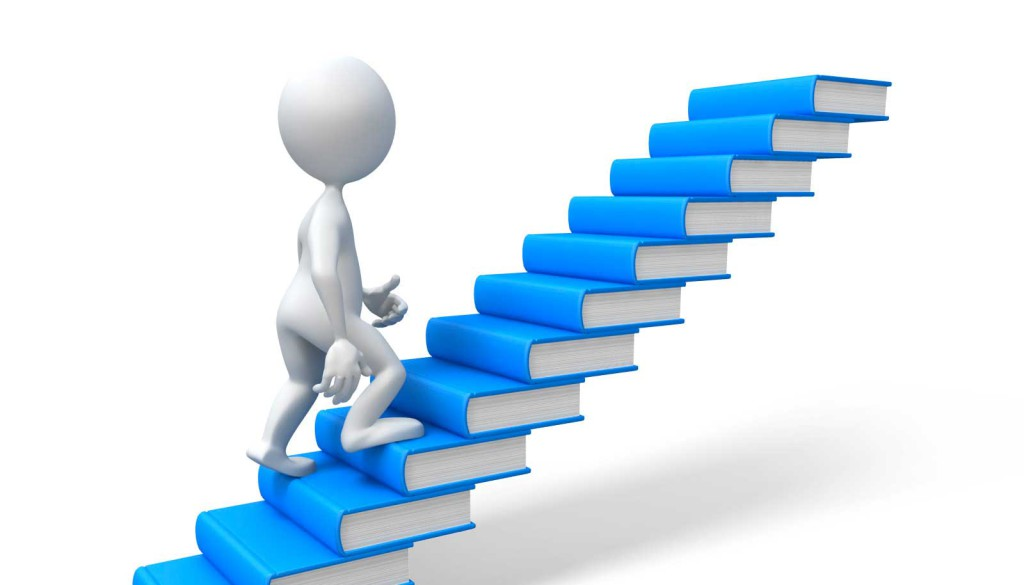 Региональный этап
Начальный этап
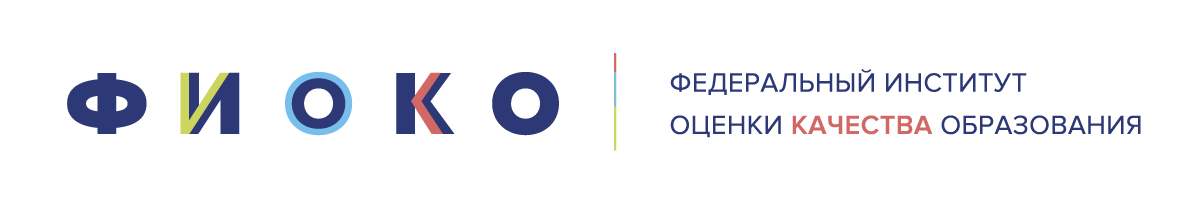 2
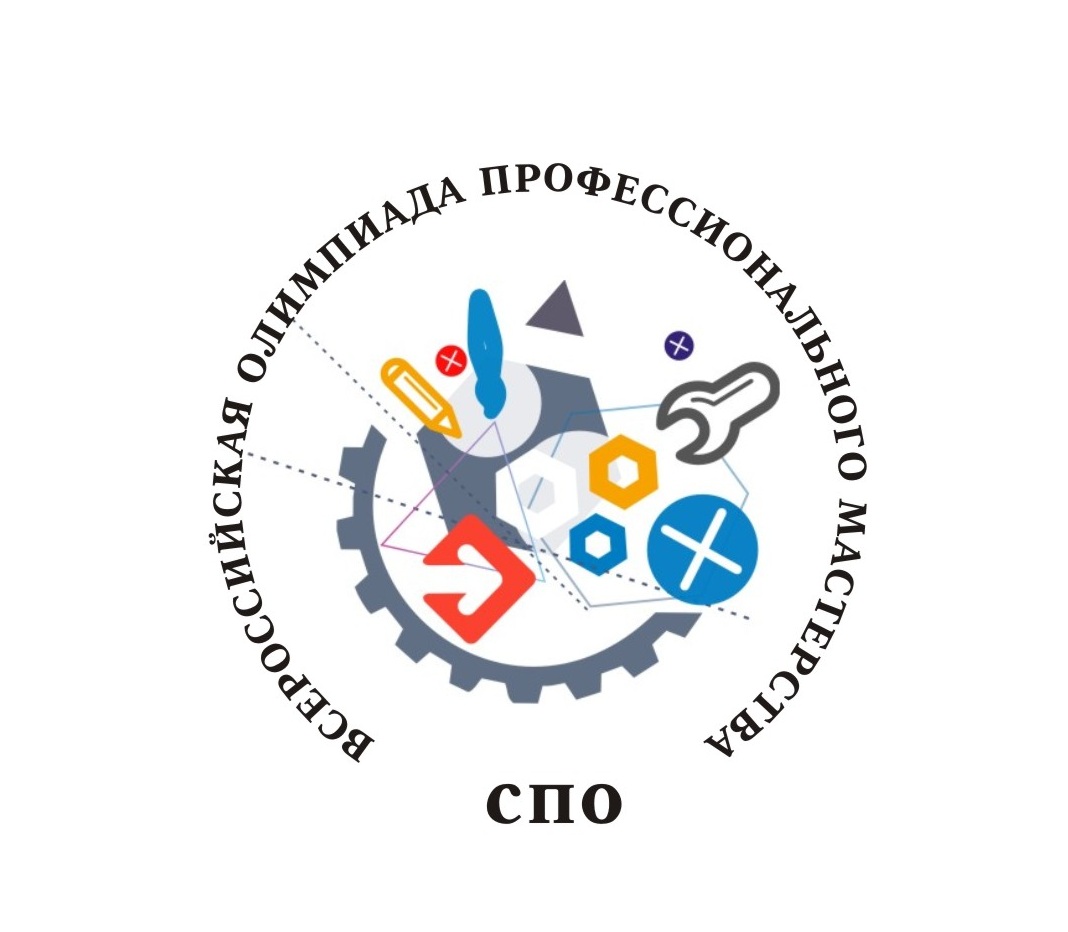 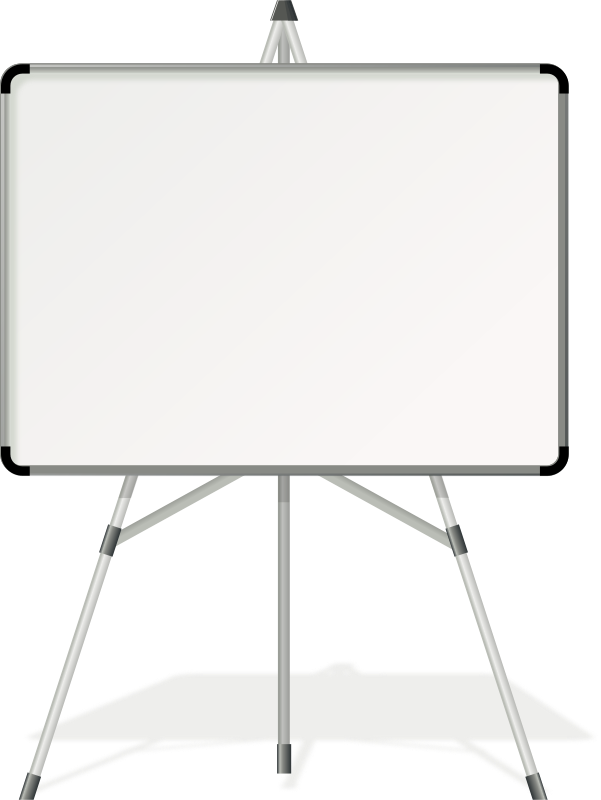 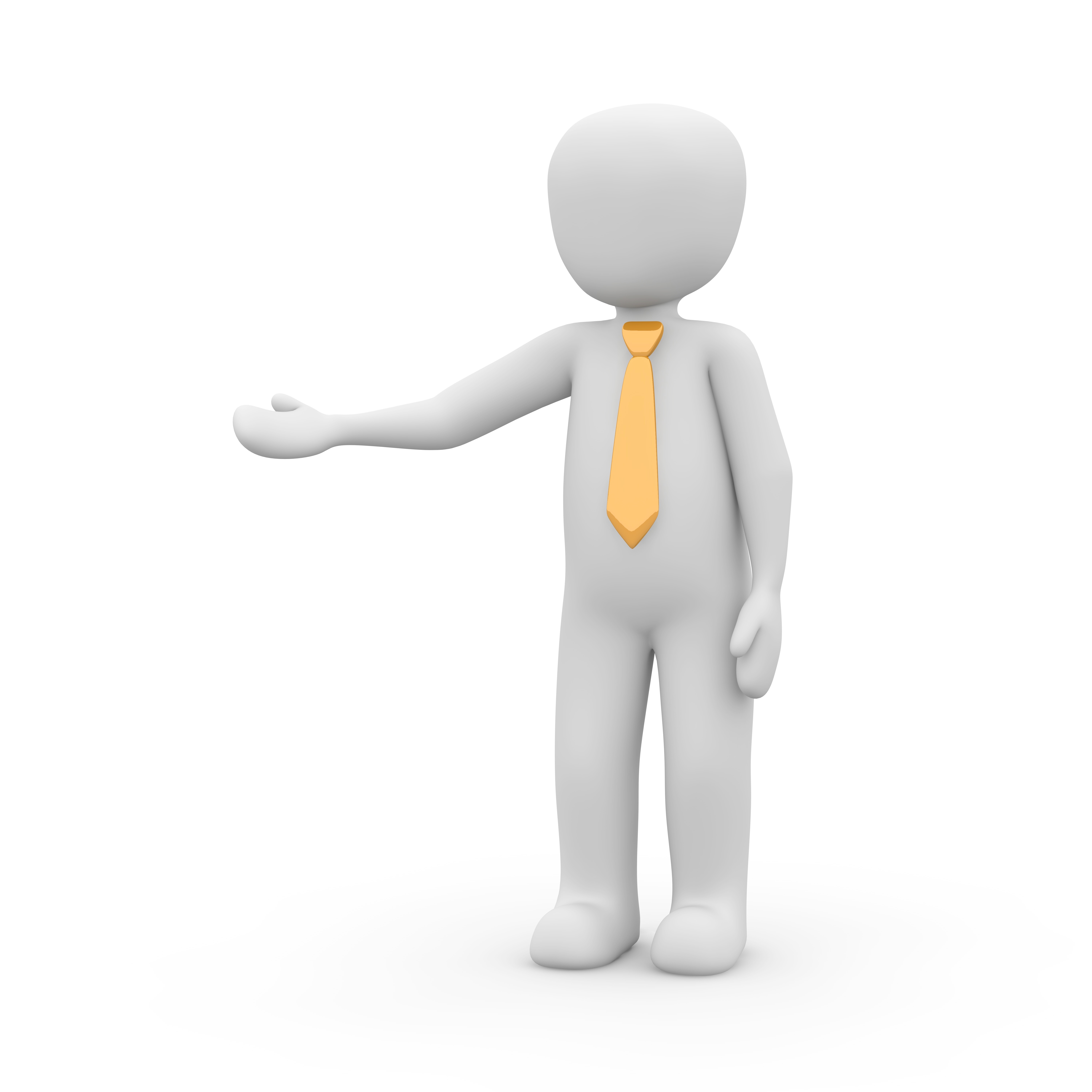 ВУЗ
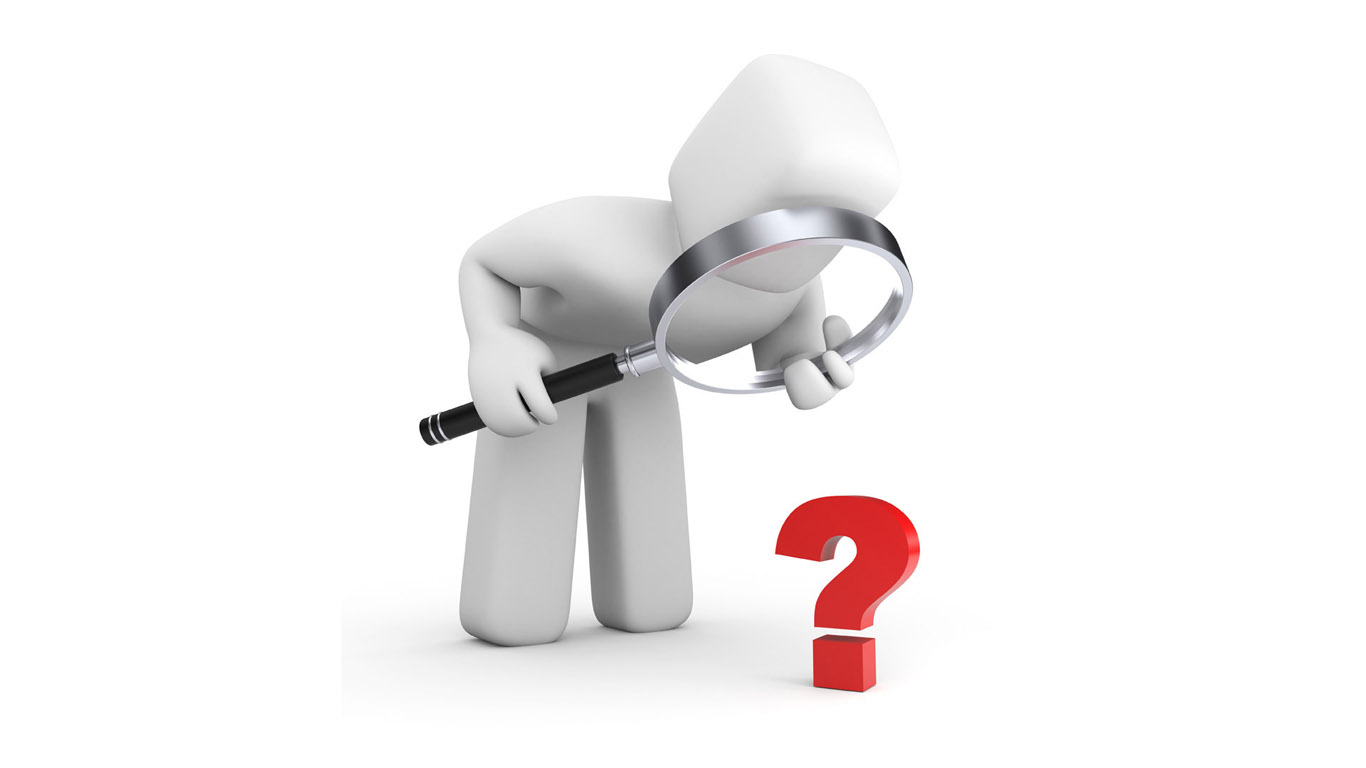 Ф ОС
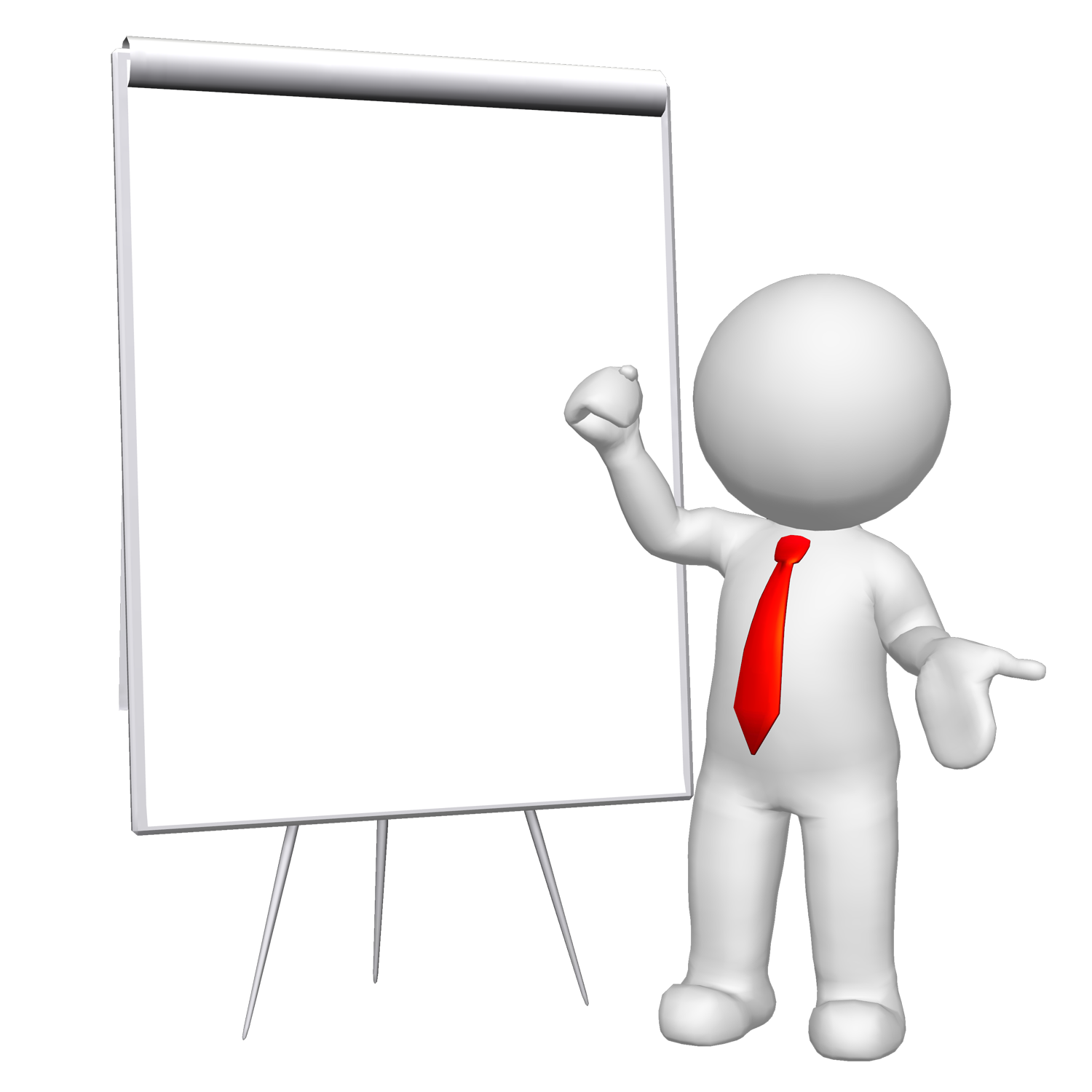 3 экспертных заключения
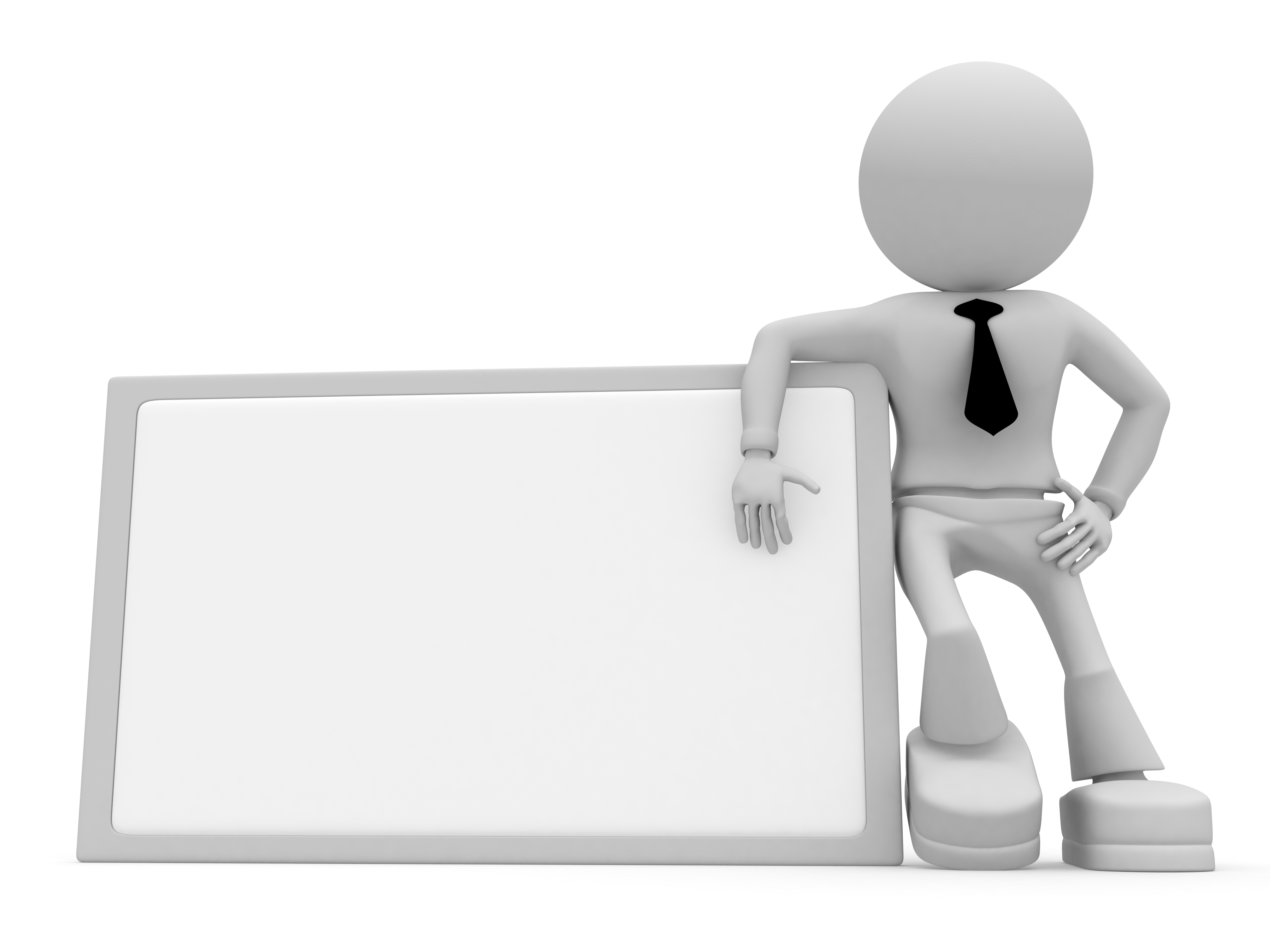 ФУМО
РАБОТОДАТЕЛИ
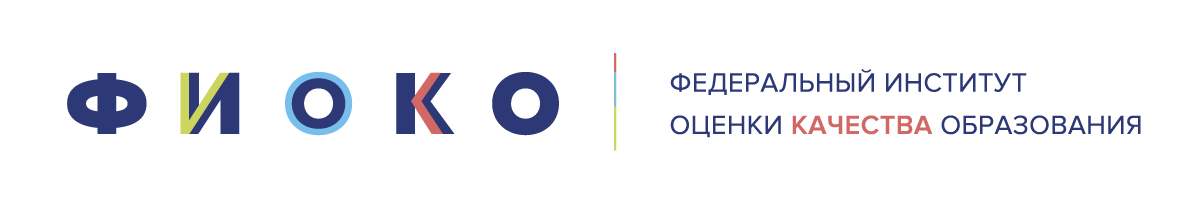 3
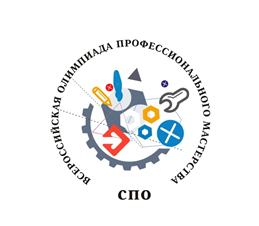 Жюри заключительного этапа Всероссийской олимпиады
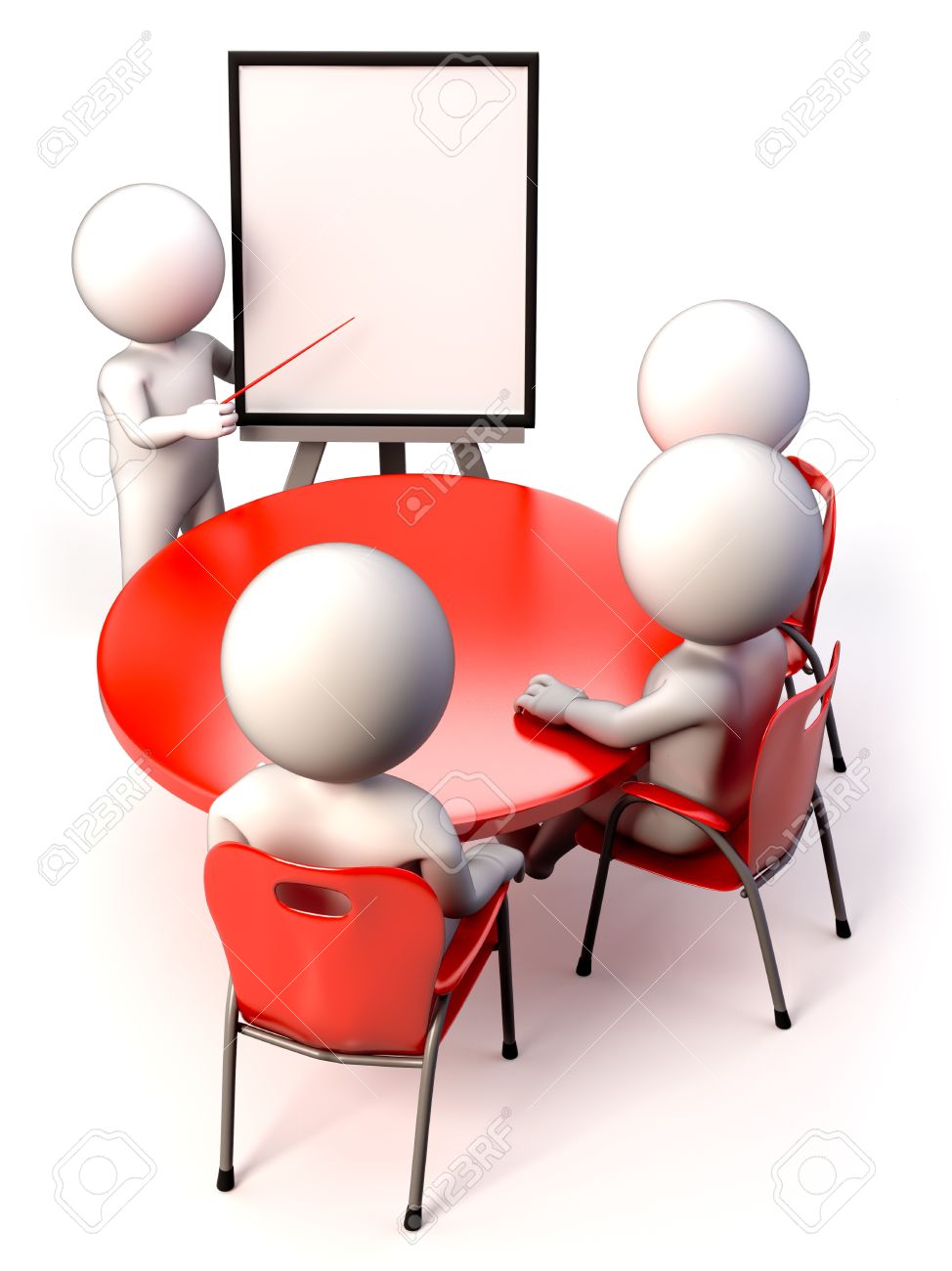 представители органов государственной власти субъектов Российской Федерации;
руководители и ведущие специалисты организаций отрасли, профессиональных ассоциаций, бизнес-сообществ, социальных партнеров;
руководящие и педагогические работники образовательных организации, являющиеся организаторами этапов, других образовательных организаций, реализующих программы подготовки специалистов среднего звена, соответствующие профилям Всероссийской олимпиады;
членов группы разработчиков конкурных заданий заключительного этапа.
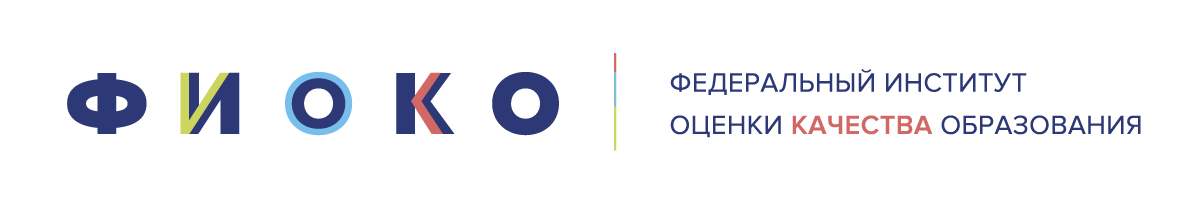 4
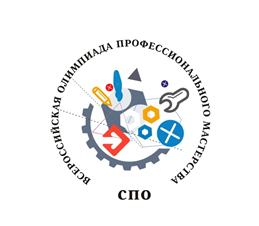 Финансовое обеспечение проведения Всероссийской олимпиады
Питание, медицинское и транспортное обслуживание участников, а также проведение культурных мероприятий для участников обеспечиваются организатором этапа за счёт организационных взносов, иных средств, поступивших на обеспечение проведения Всероссийской олимпиады, а также средств организатора этапа.
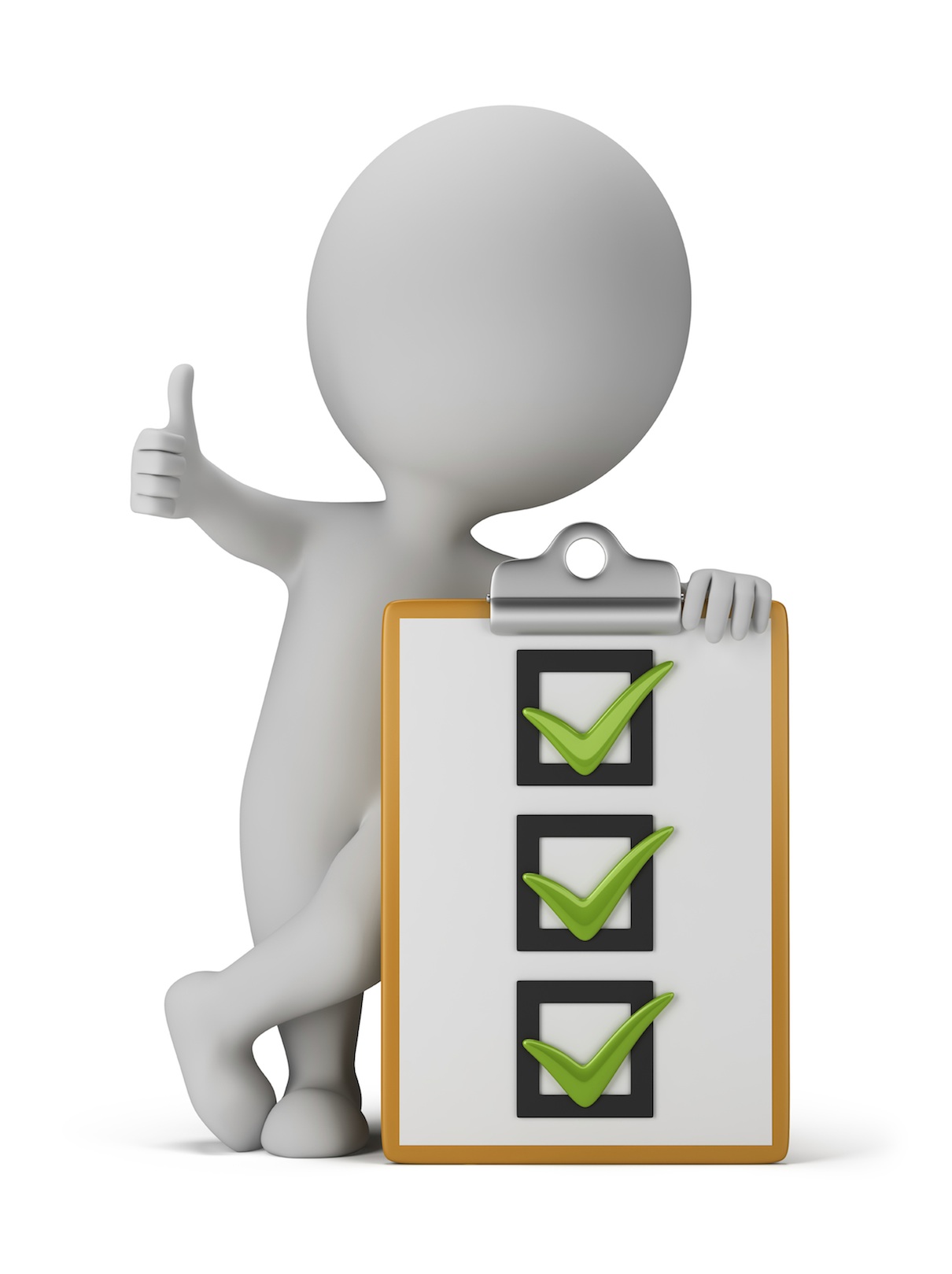 За счёт средств направляющей стороны обеспечиваются:
проезд и проживание участников; 
проезд, проживание, питание, медицинское и транспортное обслуживание сопровождающих лиц, 
проведение культурных мероприятий для указанных лиц.
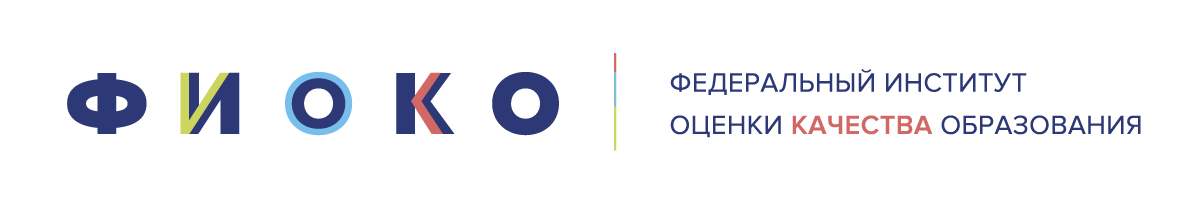 5
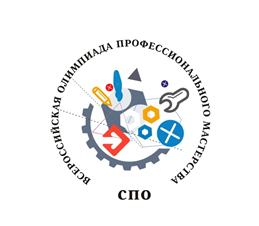 Документы на оргвзнос
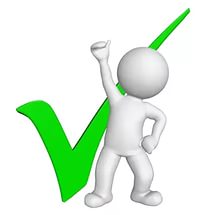 смета
приходный ордер
договор 
счёт-фактура 
акт выполненных работ 
кассовый чек
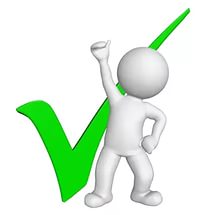 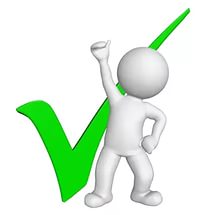 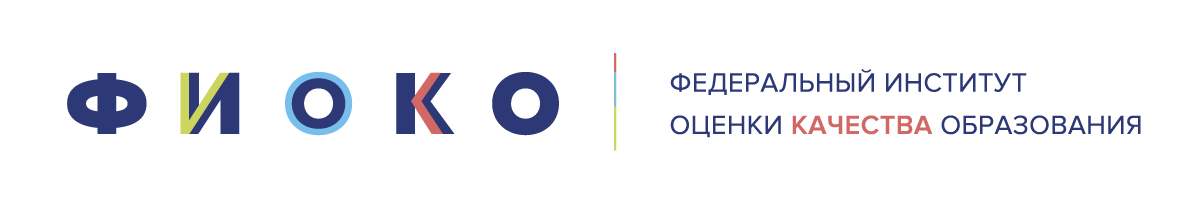 6
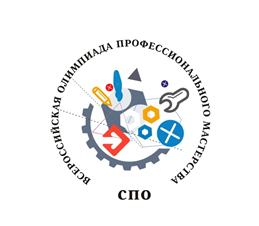 Отчёт о качестве подготовки участников
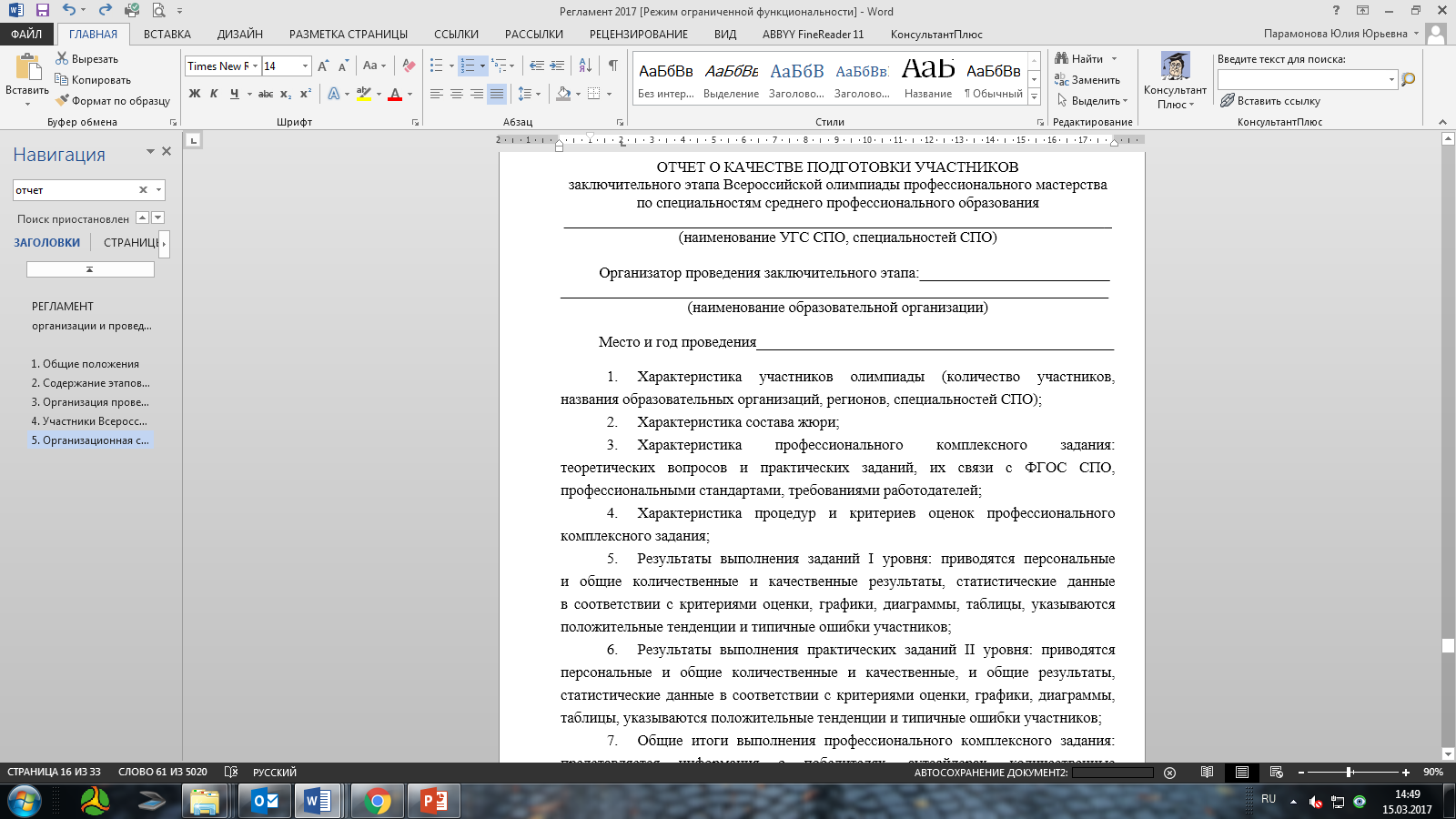 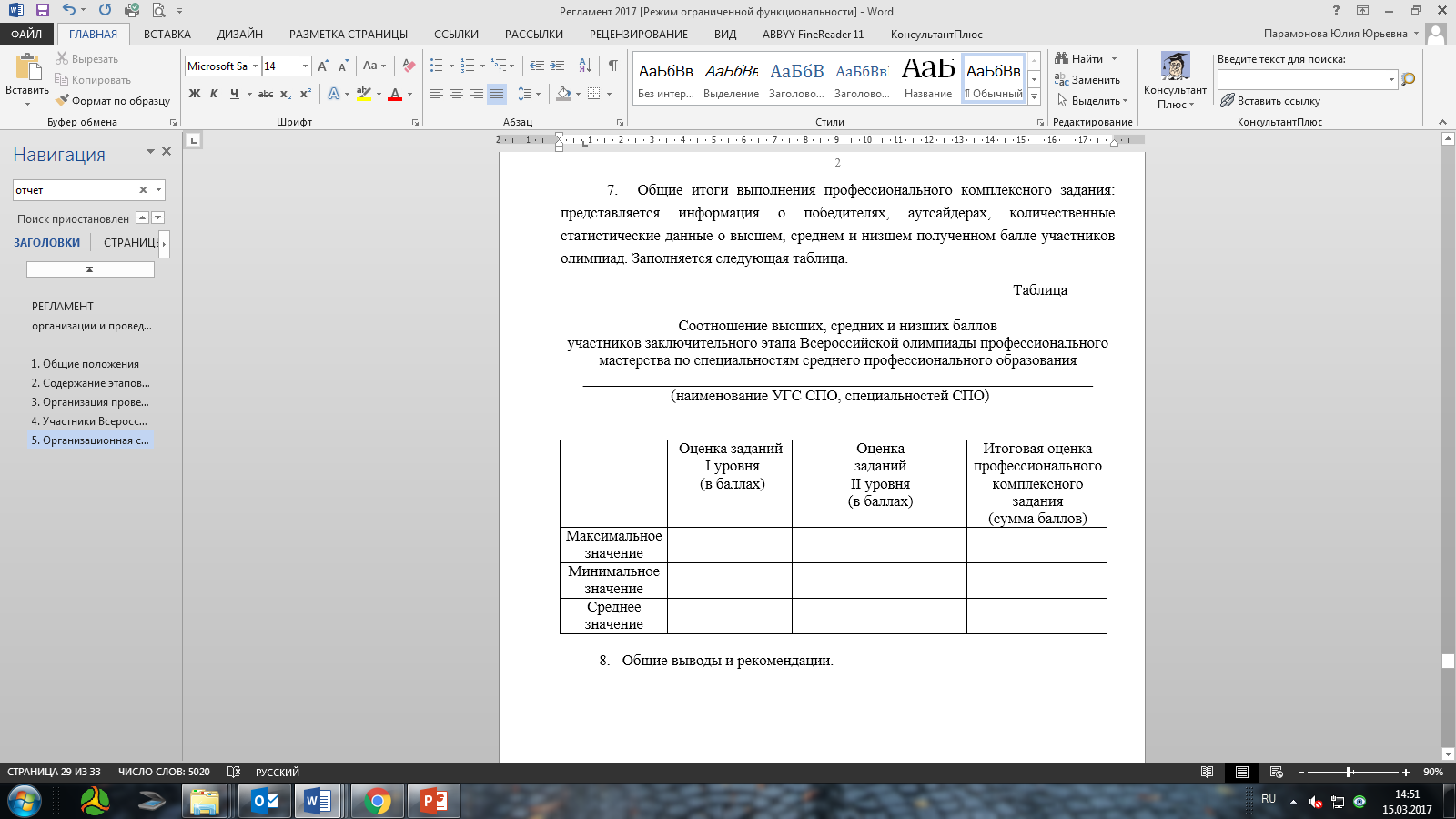 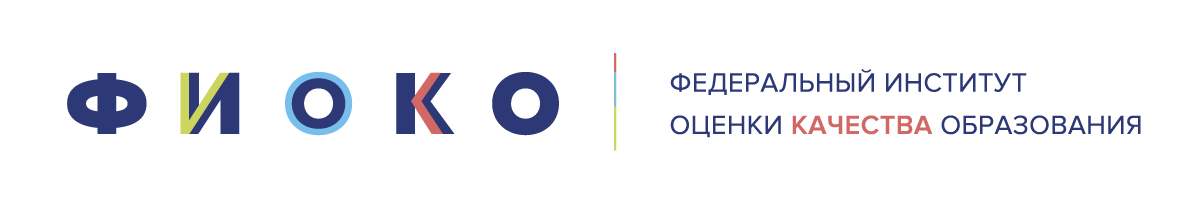 7
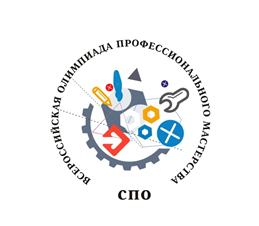 Перечень документов, включаемых в состав отчета о проведении заключительного этапа Всероссийской олимпиады
Приказ профессиональной образовательной организации или образовательной организации высшего образования, реализующей программы подготовки специалистов среднего звена (далее вместе – образовательная организация), являющейся организатором заключительного этапа Всероссийской олимпиады профессионального мастерства, о проведении заключительного этапа Всероссийской олимпиады. 
Приказ (приказы) образовательной организации, являющейся организатором заключительного этапа Всероссийской олимпиады, о составах рабочей группы, жюри, апелляционной комиссии, группы разработчиков конкурсных заданий заключительного этапа Всероссийской олимпиады.
Информационное письмо образовательной организации, являющейся организатором заключительного этапа Всероссийской олимпиады, о проведении заключительного этапа Всероссийской олимпиады (копия).
Порядок организации и проведения заключительного этапа Всероссийской олимпиады, утвержденный образовательной организацией, являющейся организатором заключительного этапа Всероссийской олимпиады.
Фонд оценочных средств заключительного этапа Всероссийской олимпиады, включая конкурсные задания.
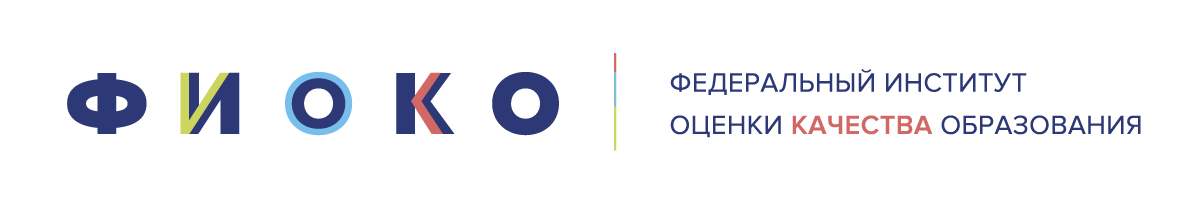 8
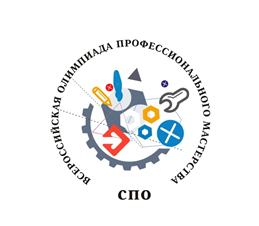 Перечень документов, включаемых в состав отчета о проведении заключительного этапа Всероссийской олимпиады
6. Экспертные заключения, полученные на ФОС (не менее 3 в соответствии с требованиями, установленными в настоящем Регламенте). 
7. Список участников заключительного этапа Всероссийской олимпиады (фамилия, имя, отчество, наименование специальности СПО, курс обучения, наименование образовательной организации (в соответствии с уставом организации), наименование субъекта Российской Федерации, наименование федерального округа).
8. Заявления о согласии на обработку персональных данных участников заключительного этапа Всероссийской олимпиады (приложение 2).
9.   Ведомости оценок результатов, согласно шаблону фонда оценочных средств.
10.	Протокол жюри заключительного этапа Всероссийской олимпиады за подписью руководителя образовательной организации, являющейся организатором этапа, заверенный печатью в двух экземплярах (приложение 3). 
11.	Акт проведения заключительного этапа Всероссийской олимпиады (приложение 4). 
12.  Отчёт о качестве подготовки участников по итогам проведения олимпиады (приложение 7). 
13.	Информация (мониторинг) о проведении заключительного этапа Всероссийской олимпиады (приложение 8).
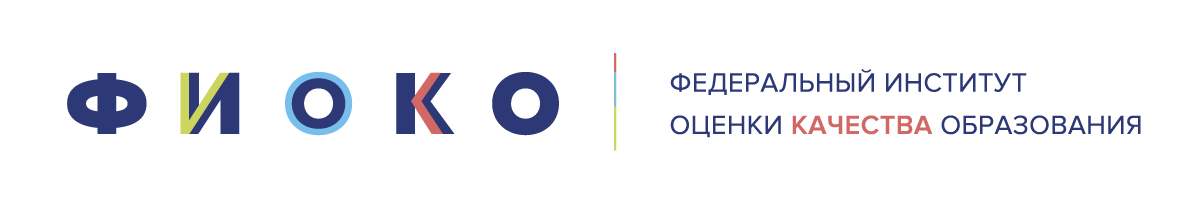 9
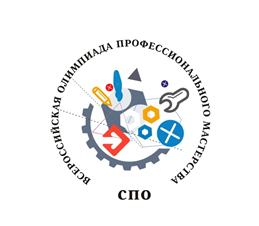 Перечень документов, включаемых в состав отчета о проведении заключительного этапа Всероссийской олимпиады
14. Сведения об участии работодателей в заключительном этапе Всероссийской олимпиады (приложение 9).
15.	Отчёт об организации деловой программы, культурно-досуговых мероприятий для участников и сопровождающих их лиц (семинары, круглые столы, мастер-классы, экскурсии). К отчету прикладываются программы мероприятий.
16.	Фото- и видеоотчеты о проведении конкурсных испытаний, деловой программы, культурно-досуговых мероприятий заключительного этапа Всероссийской олимпиады.  К архиву фото- и видеоматериалов прикладывается итоговый видеоролик (не более 5 минут), в котором отражаются ключевые моменты и итоги олимпиады.
17. Отчет о результатах мониторинга публикаций в СМИ (включая электронные) о ходе  и итогах заключительного этапа (приложение 10). 
18. Отчет о работе сайта заключительного этапа Всероссийской олимпиады в информационно-телекоммуникационной сети «Интернет».
19. Программа проведения Всероссийской олимпиады.
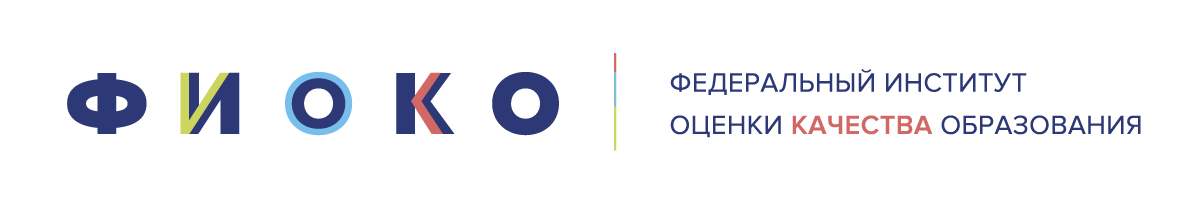 10
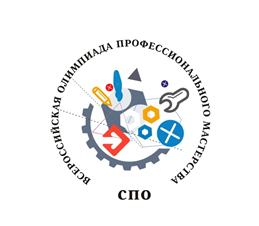 Отчет на победителей и призеров
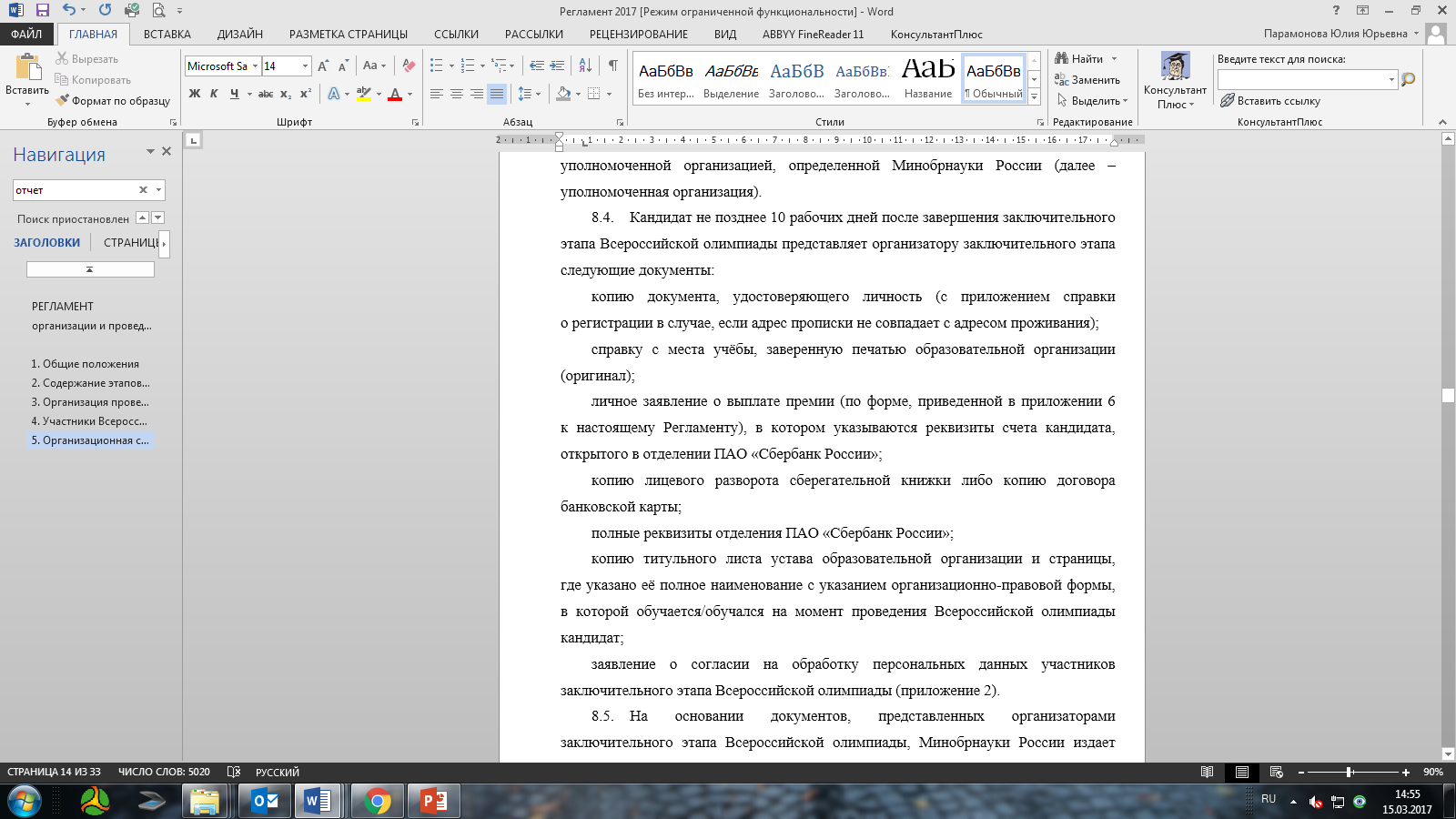 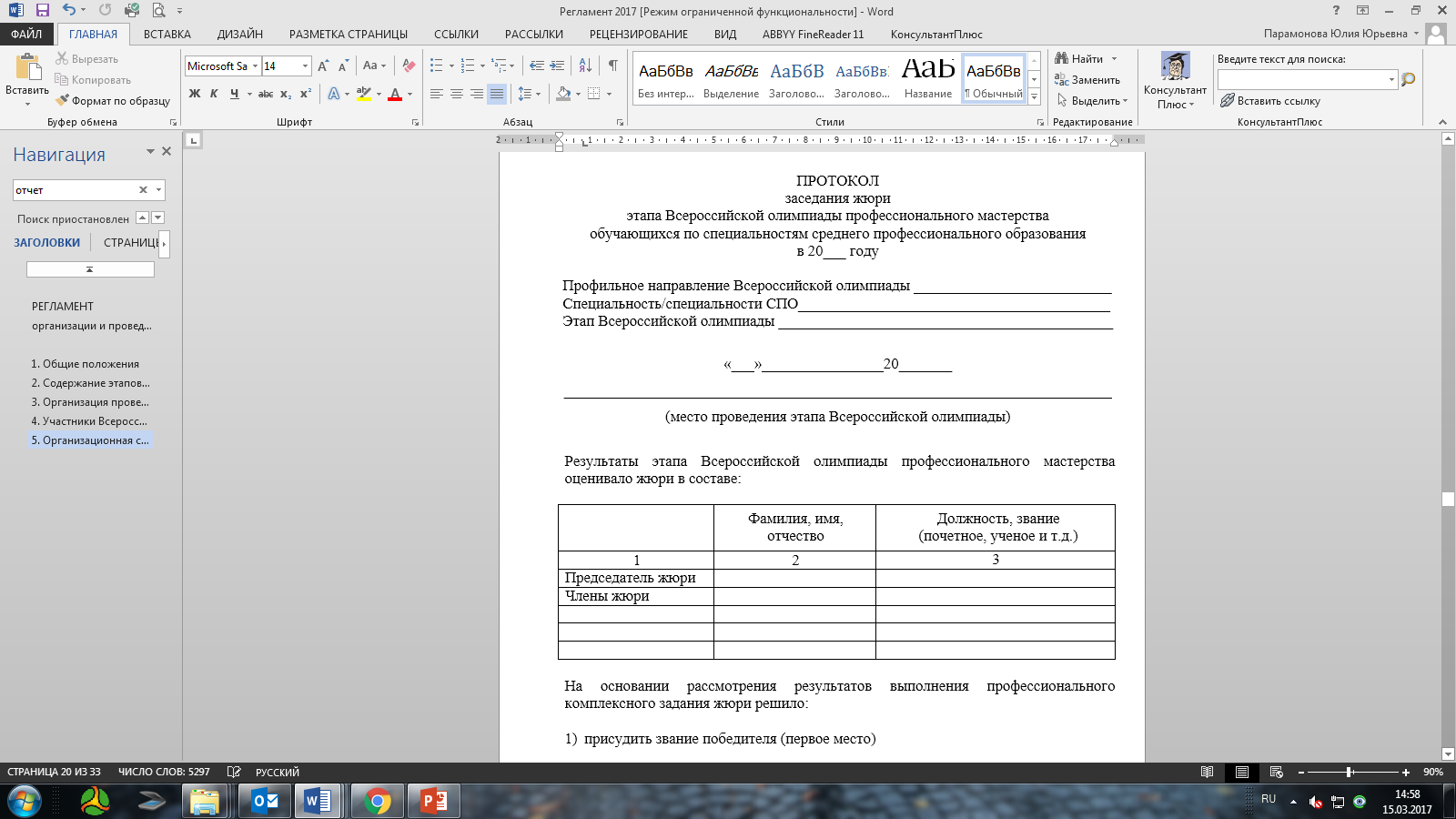 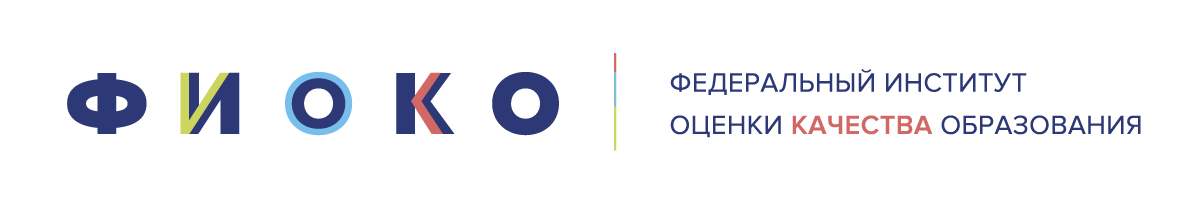 11
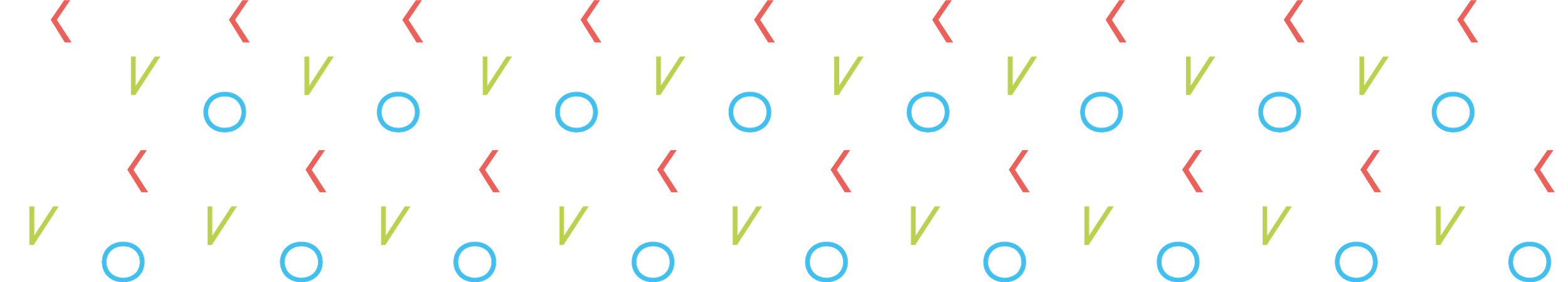 Спасибо за внимание!
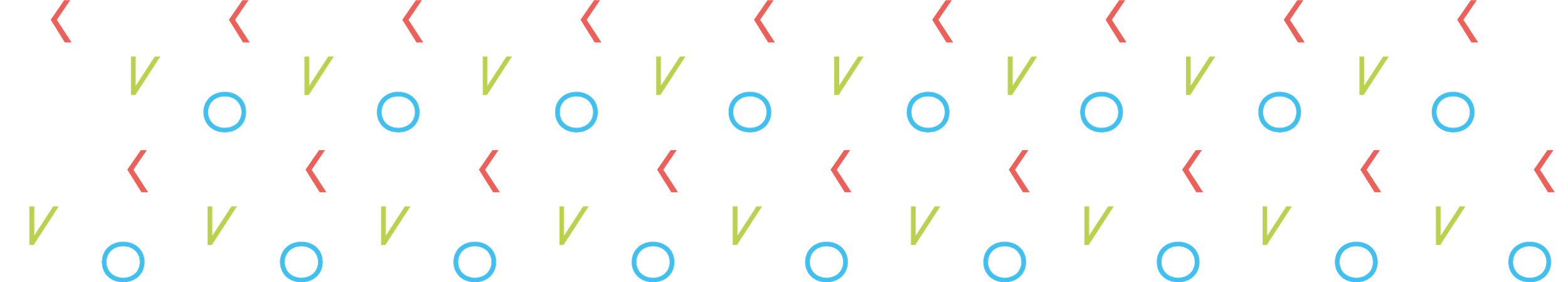 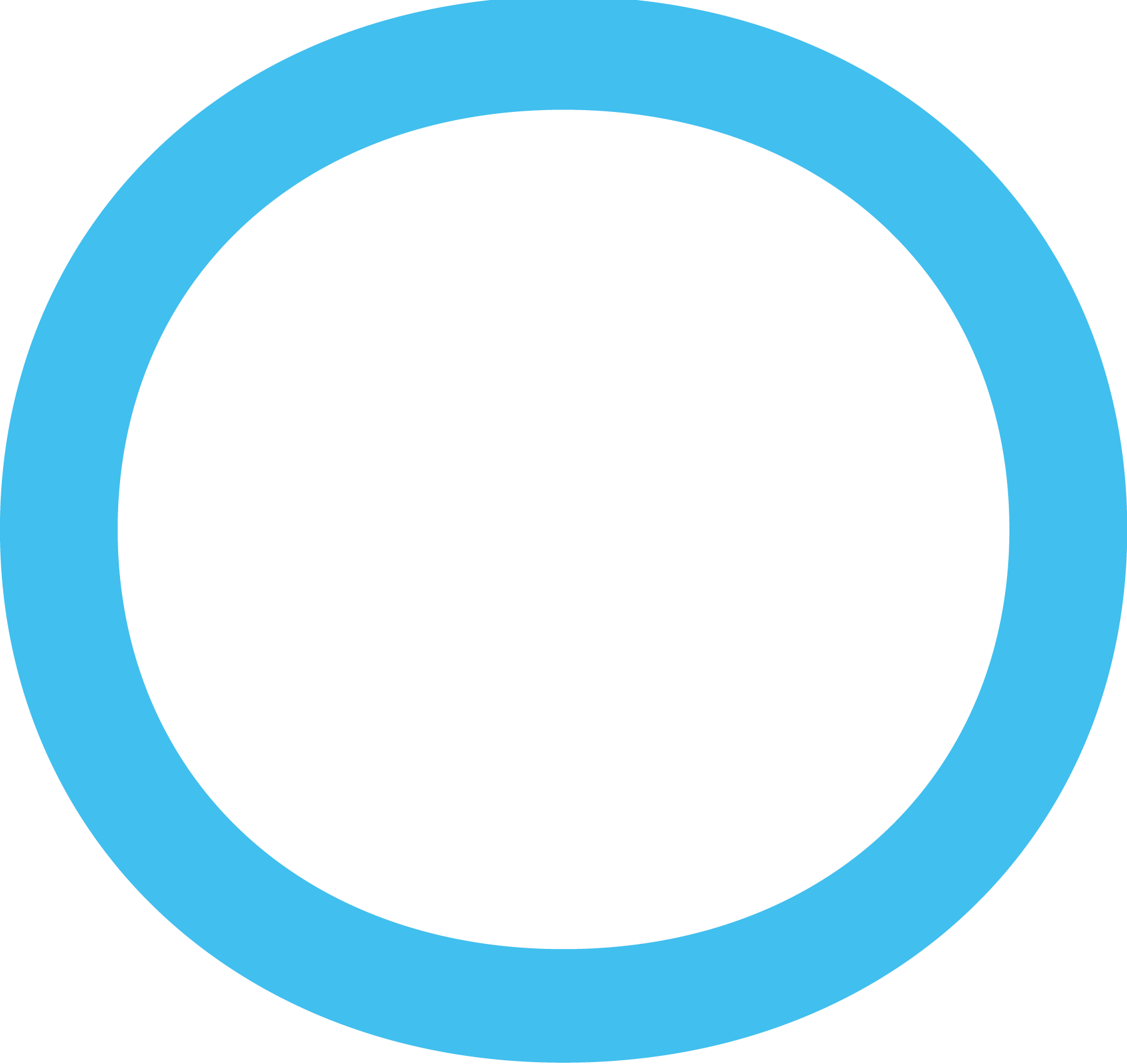 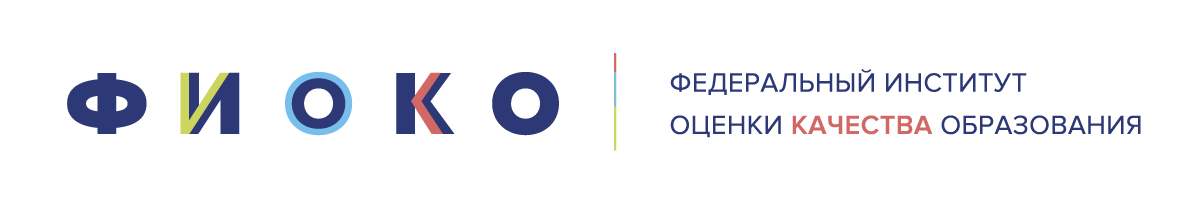 12